ΤΜΗΜΑ ΕΠΙΣΤΗΜΗΣ 
ΔΙΑΤΡΟΦΗΣ ΚΑΙ ΔΙΑΙΤΟΛΟΓΙΑΣ
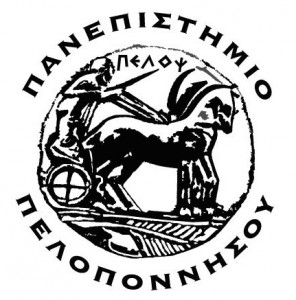 ΔΙΑΤΡΟΦΙΚΗ ΣΥΜΒΟΥΛΕΥΤΙΚΗ
ΕΔΔ3032
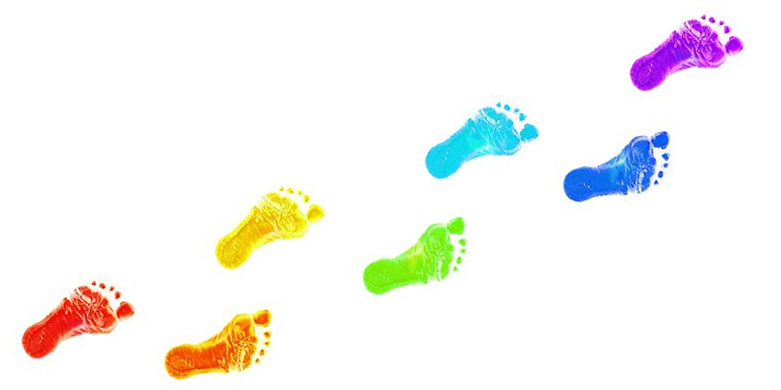 Τα στάδια της διαιτολογικής παρέμβασης
Ευαγγελία Φάππα
Διαιτολόγος – Διατροφολόγος, PhD
Πρακτική Εξάσκηση
Χωριστείτε σε 3αδες.

2. Εφαρμόστε μια διαιτολογική συνεδρία ακολουθώντας τα βήματα της συνεδρίας. Δουλέψτε 1 συμπεριφορά!

Πελάτης	/ 	Διαιτολόγος	/	Παρατηρητής
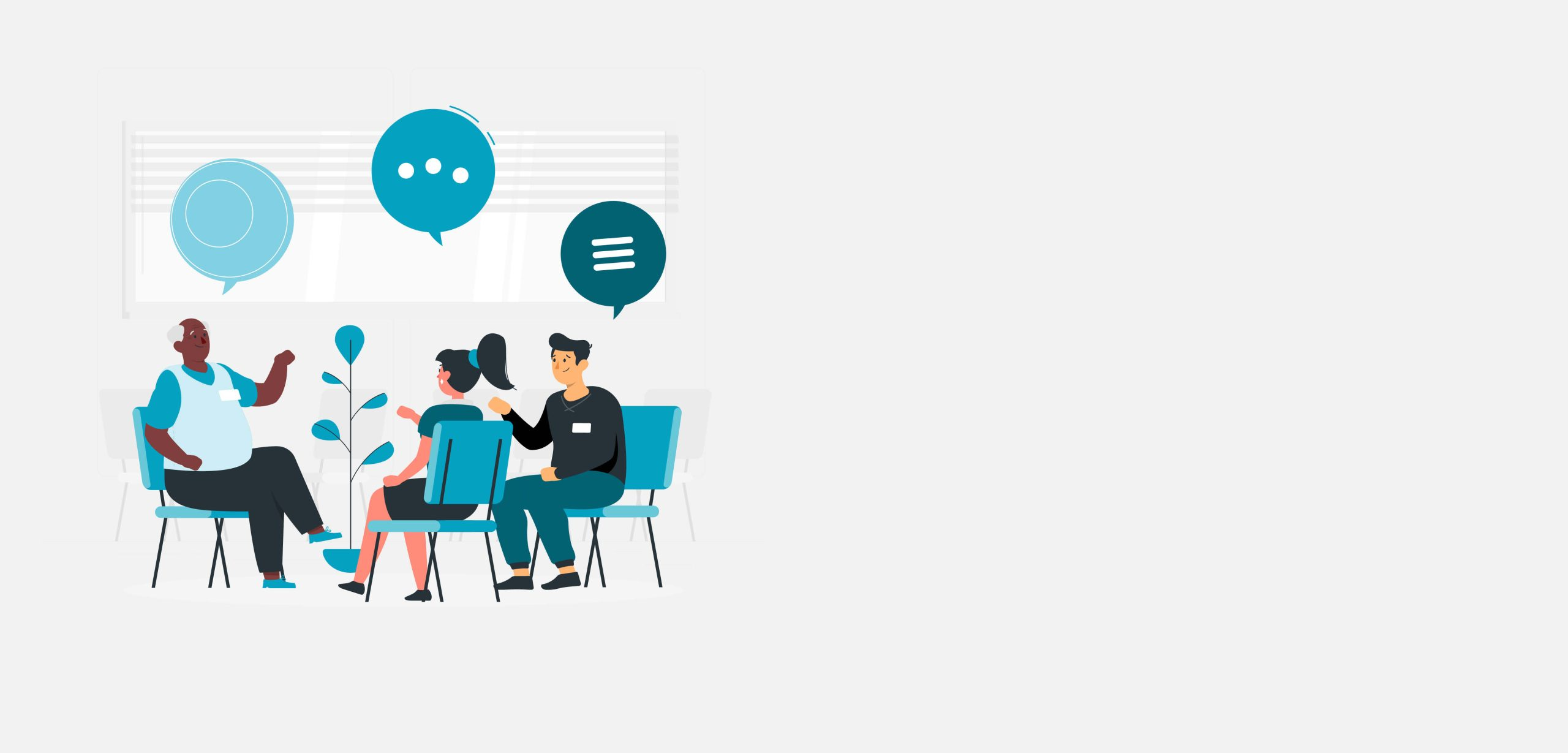 Πρακτική Εξάσκηση
Πελάτης: Σκεφτείτε μια διατροφική συμπεριφορά σας την οποία θέλετε να αλλάξετε & διατυπώστε τη ως πρόβλημα στον Διαιτολόγο.

Διαιτολόγος: Καθοδηγήστε τον πελάτη σας βάσει των βημάτων της συνεδρίας και στη λήξη της στοχοθεσίας, προτείνεται επίσης αυτο-παρακολούθηση.
Καταγράψτε τη συμπεριφορά, το στόχο, τον τρόπο αυτο-παρακολούθησης, και την παρακολούθηση. 

Παρατηρητής: καταγράψτε τις τεχνικές που χρησιμοποιήθηκαν και ποιες θα μπορούσαν να χρησιμοποιηθούν επιπλέον. Τονίστε τα θετικά και προτείνετε σημεία για βελτίωση.